CENG 477Introduction to Computer Graphics
Ray Tracing (1)
Ray Tracing
In ray tracing, we model the propagation of light and its interaction with materials to create realistic images
Different from reality, we assume that the rays originate from the eye (or the camera)
This allows us to avoid processing rays that will not be visible to the eye (or the camera)
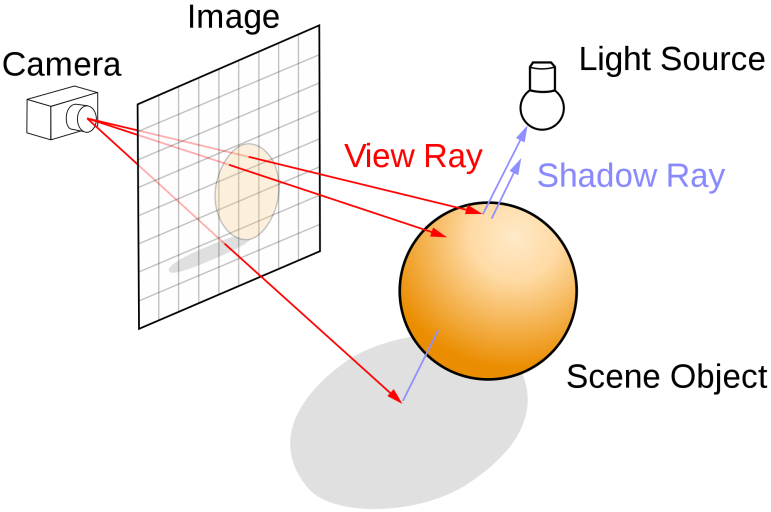 wikipedia.com
2
Components
In RT, we have the following components:
Camera (or eye)
Image plane
Objects
Light sources
and lots of rays!
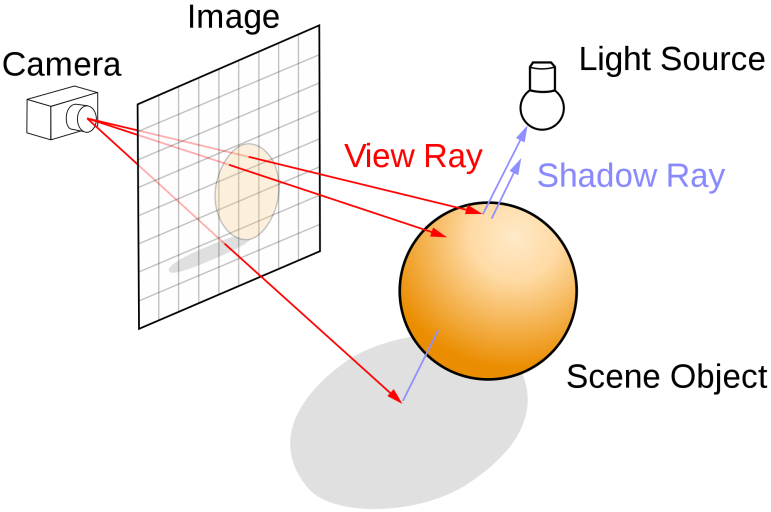 3
Camera
Camera represents the origin of the rays that we will trace
It is represented by a position (e) and orientation (u, v, w)
These vectors are orthogonal to each other
v
e
w
u
The position and the orientation are defined with respect to a global (or world) coordinate system
This global system has origin at (0, 0, 0) and its three axis are: (1, 0, 0), (0, 1, 0), (0, 0, 1)
4
Camera
The u, v, w vectors of the camera have the following meaning:
v: up vector
w: opposite of gaze vector
u: v x w with x representing cross-product
v
e
w
u
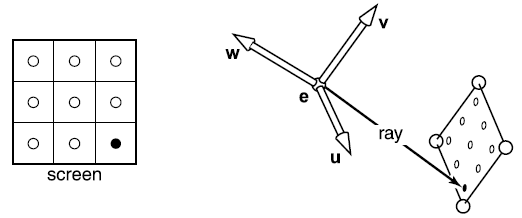 5
Image Plane
Image plane is a surface on which the final image is formed
It is divided into pixels through which rays will be cast
It is represented by its:
Resolution (nx, ny)
Distance to the camera
Left, right, top, bottom coordinates
(0, 0)
t
l
r
The image plane is typically centered and orthogonal with respect to the camera
b
v
e
distance
w
u
(nx - 1, ny - 1)
6
Image Plane
Image plane is a surface on which the final image is formed
It is divided into pixels through which rays will be cast
It is represented by its:
Resolution (nx, ny)
Distance to the camera
Left, right, top, bottom coordinates
(0, 0)
t
l
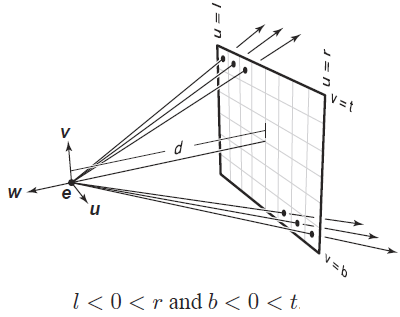 r
l, r, t, b are with coordinates with respect to the camera coordinate system (not the world coordinate system)
b
v
e
distance
w
u
(nx - 1, ny - 1)
7
Objects
Objects consist of mathematically defined geometrical shapes or meshes made up of triangles
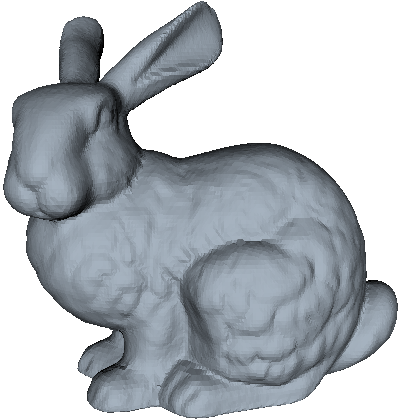 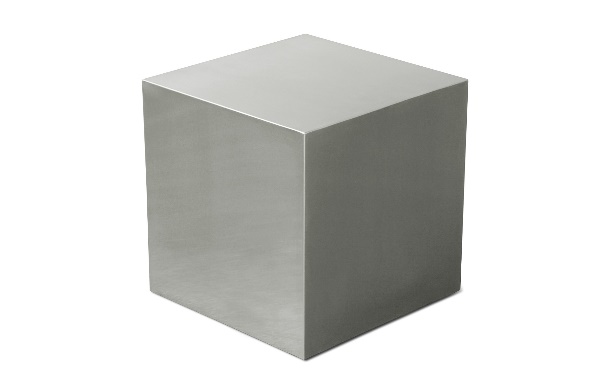 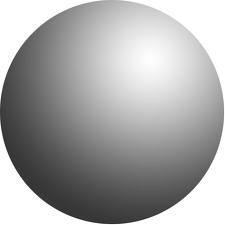 8
Objects
It is possible to model complex shapes using a large number of small triangles or quadrilaterals
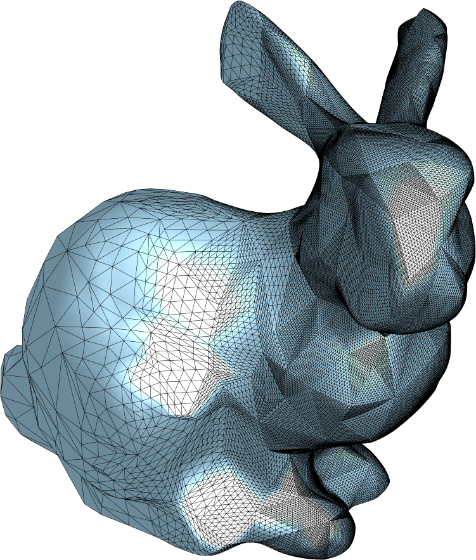 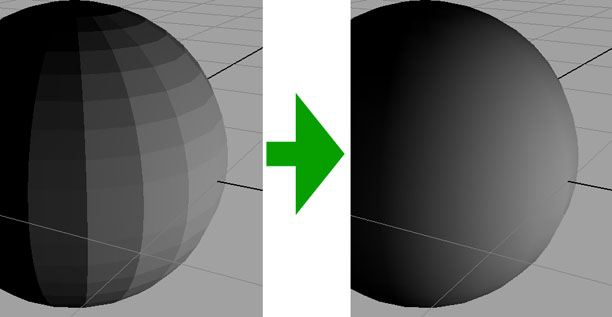 cr4.globalspec.com/
gamedev.ru
9
Objects
Objects may have different materials that affect their appearance
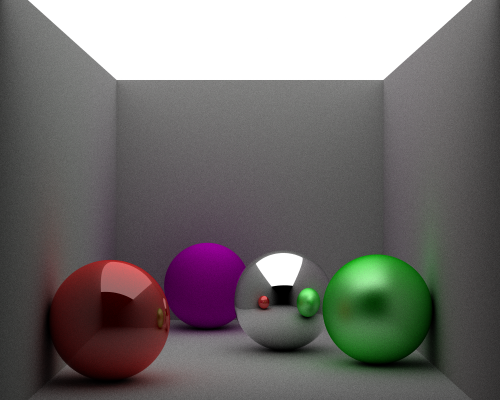 James P. O’Shea
Left to right: High-gloss, diffuse, mirrored, semi-gloss
10
Light Sources
Light sources provide the illumination in the scene
The geometrical relationship between objects and light sources may produce shadows
Typically, three types of light sources are used:
Ambient
Directional
Positional (Point)
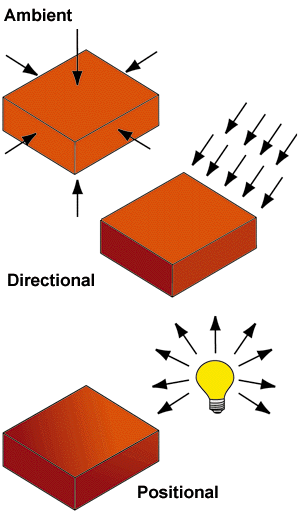 11
Rays
origin
direction
parameter
12
Ray Tracing
The basic algorithm:
for each pixel do
      compute viewing (eye, primary) rays
      find first object hit by ray and its surface normal n
      set pixel color to value computed from hit point, light, and n
13
Computing Eye Rays
(0, 0)
q
t
sv
su
m = e + -wdistance
l
s(i,j)
s = q + suu - svv
q = m + lu + tv
m
How to find su and sv?
r
b
v
su = (r – l)(i + 0.5)/nx
sv = (t – b)(j + 0.5)/ny
e
w
u
(nx - 1, ny - 1)
distance
How to write the final eye ray equation?
r(t) = e + (s – e)t = e + dt
e: location of the camera
distance: camera-image plane distance
nx: image width
ny: image height
u, v, w: camera vectors
r, l, t, b: image plane borders (in uvw space)
What information did we use to derive this?
14
Some Example Values
u = (1, 0, 0)
v = (0, 1, 0)
e = (0, 0, 0)
nx = 1024
ny = 768
l = -1, r = 1
b = -1, t = 1
d = 1
Compute the ray equation passing
through the pixel (256, 192):
Where is this ray at t = 0, t = 1, t = 2?
15
Ray-Object Intersections
Goal: To decide at what point, if any, a 3D line (ray) intersects a 3D surface
16
Parametric Lines
A 2D line can be represented as: y – mx – b = 0. This is called the implicit form
A parametric 2D line can be represented as:


A 3D parametric line (ray) can be written as:



Alternatively, in vector form, we can write r(t) = o + td where o = (2, 1, 3) and d = (7, 2, -5)
x(t) = 2 + 7t
y(t) = 1 + 2t
x(t) = 2 + 7t
y(t) = 1 + 2t
z(t) = 3 – 5t
17
Ray (Reminder)
A ray is a half-line represented by r(t) = o + td with t ≥ 0.





We want to know if a ray intersects an object with t in the interval [tmin, tmax]
If t < tmin, the object is too close (maybe in front of the image plane).
If t > tmax, the object is too far (outside the range we want to consider).
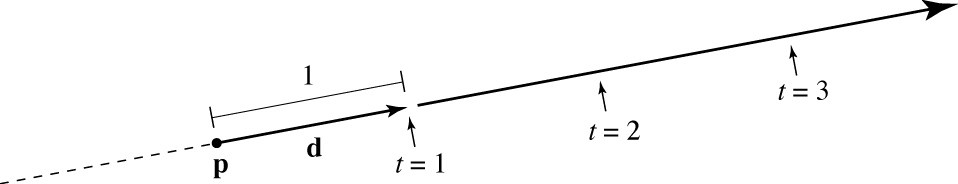 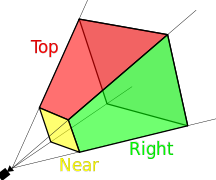 18
Implicit Surfaces
Rays will intersect surfaces, so we need to know how to represent surfaces
In implicit form a surface can be written as f(x, y, z) = 0
Why is it called implicit?
You can test whether a point is on the surface, but you cannot generate points on the surface
Another way to write: f(p) = 0 where p = (x, y, z)
A ray will intersect this surface if:
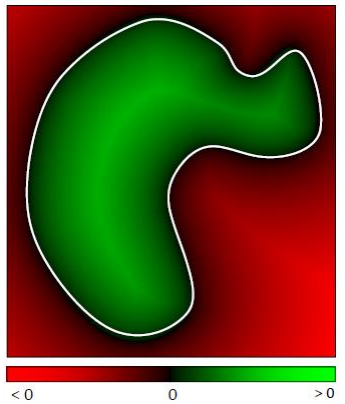 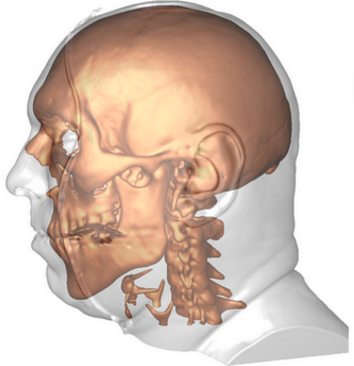 f(r(t)) = f(o + td) = 0
19
Ray-Plane Intersection
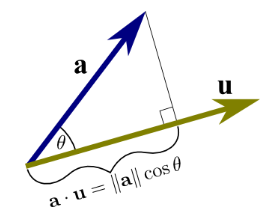 Consider the plane equation written in vector form as:




Here, a is a point on the plane, n is the normal vector of the plane



a and n, are known quantities and p is the variable.
(p – a).n = 0
If you expand this, you get the familiar Ax + By + Cz + D = 0 equation
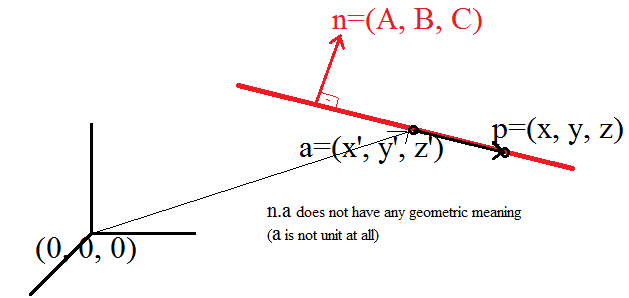 n.(p-a)=0 n.p – n.a = 0 Ax+By+Cz – Ax’-By’-Cz’=0
				     // n.a = -D
a
n
20
Ray-Plane Intersection
Simply plug r(t) = o + td into the previous equation:


Solving for t, we get:


If t is in [tmin, tmax], the ray hits the plane and it is within the limits of our desired viewing range
What if d.n = 0?
(o + td – a).n = 0
Using identities (wikipedia):
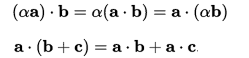 t = (a – o).n / (d.n)
21
Ray-Sphere Intersection
A sphere can be represented as:


where c = (cx, cy, cz) is the center and R is the radius
In vector form, we can rewrite this as:


Again, plug in the ray equation to find t:
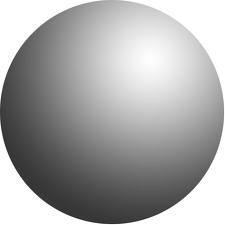 (x – cx)2 + (y – cy)2 + (z – cz)2 – R2 = 0
(p – c).(p – c) – R2 = 0
(o + td – c).(o + td – c) – R2 = 0
22
Ray-Sphere Intersection
This gives:


Note that, this is a quadratic equation in t:


The solution is:


What if the discriminant D is less than zero? 
Bounding sphere trick
(d.d)t2 + 2d.(o – c)t + (o – c).(o – c) – R2 = 0
At2 + Bt + C = 0
t2
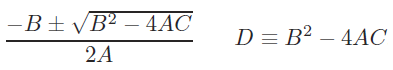 t1
23
Ray-Triangle Intersection
So far, we have been using implicit equations to represent surfaces: f(x, y, z) = 0
Ray-triangle intersection is best found if the triangle is represented using a parametric form:


For instance, a sphere in parametric form can be represented as:
x = f(u, v)
y = g(u, v)
z = h(u, v)
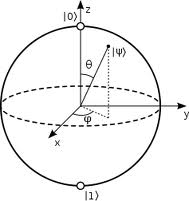 x = r cosΦ sinΘ
y = r sinΦ sinΘ
z = r cosΘ
24
Ray-Triangle Intersection
Two techniques are possible:
Based on implicit form (ray-plane intersection followed by angleSum or sameSide tests)
Based on parametric (barycentric) coordinates
25
Implicit Method
First, intersect the ray with the plane of the triangle:
The plane normal can be found by cross product
The plane equation can be found from the normal and a point
Slide 21
a
n
c
b
26
Implicit Method
If the ray intersects triangle’s plane, we need to determine if it is inside the triangle
We can resort to angle sums
a
p
c
b
27
Implicit Method
If the ray intersects triangle’s plane, we need to determine if it  is inside the triangle
We can resort to cross and dot products





(B-A) x (p-A) points out of the screen (for any p above AB)
(B-A) x (p’-A) points into the screen (for any p’ below AB)
What direction should x point in?
Take reference point C which is on a certain side of AB
Any point p where (B-A)x(p-A) not point in the same direction as (B-A)x(C-A) not in triangle
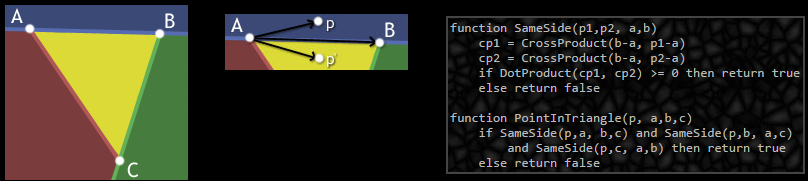 28
Parametric Method
A triangle is best parameterized using barycentric coordinates:







What does it mean if α = 0 or β = 0 or γ = 0?
What if both α = 0 and β = 0?
p(α, β, γ) = αa + βb + γc

with the constraints

0 < α < 1
0 < β < 1
0 < γ < 1
and
α + β + γ = 1
c
α = Aa / A
β = Ab / A
γ = Ac / A
Ab
Aa
Ac
a
b
29
Parametric Method
Note that we can eliminate one of the parameters:



Then the point p is inside the triangle if and only if:



The ray r(t) = o + td hits this plane where:
α = 1 – β – γ 

p(β, γ) = a + β(b – a) + γ(c – a)
β + γ < 1
0 < β
0 < γ
o + td = a + β(b – a) + γ(c – a)
30
Parametric Method
How to solve for t?
Expand from the vector form into individual coordinates:




The unknowns here are t, β, and γ.
We have 3 equations and 3 unknowns.
ox + tdx = ax + β(bx – ax) + γ(cx – ax)
oy + tdy = ay + β(by – ay) + γ(cy – ay)
oz + tdz = az + β(bz – az) + γ(cz – az)
31
Parametric Method
Rewrite this system in matrix form:








And solve for t, β, and γ using Cramer’s rule.
32
Parametric Method
Cramer’s rule:
where |.| denotes the determinant.
33
Parametric Method
If A is equal to:






Then |A| is given by:
34
Parametric Method
Use this to find the determinants of the other terms and compute t, β, and γ.
The ray will intersect the triangle if:




Ray-triangle intersection is the most important as any complex object can be represented using a set of triangles!
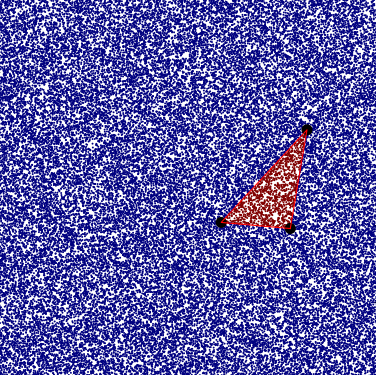 tmin ≤ t ≤ tmax
β + γ < 1
0 < β
0 < γ
35
Complex Models
Bunny model composed of 725,000 triangles
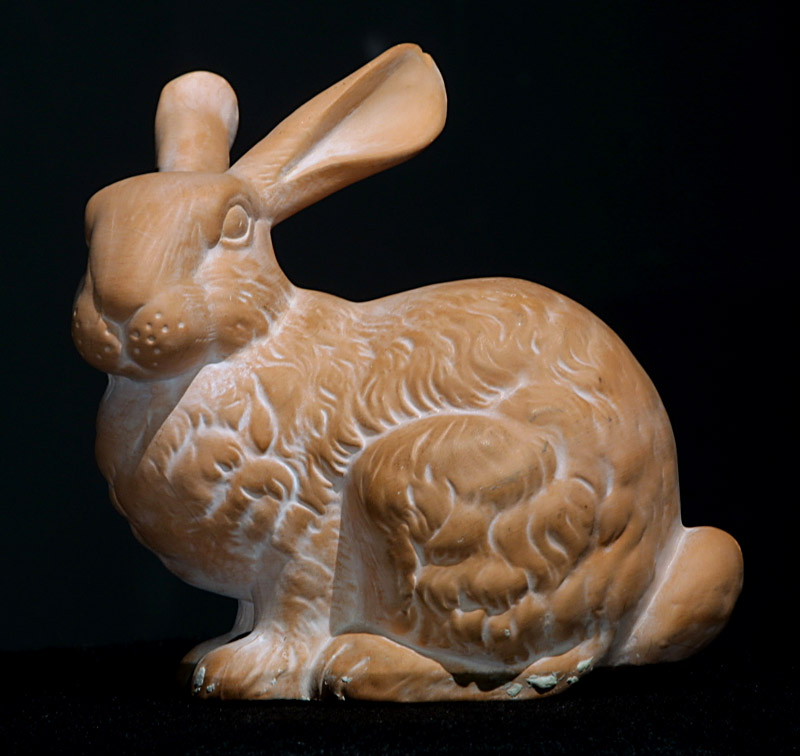 From Stanford University
36
Complex Models
Buddha model composed of 9,200,000 triangles
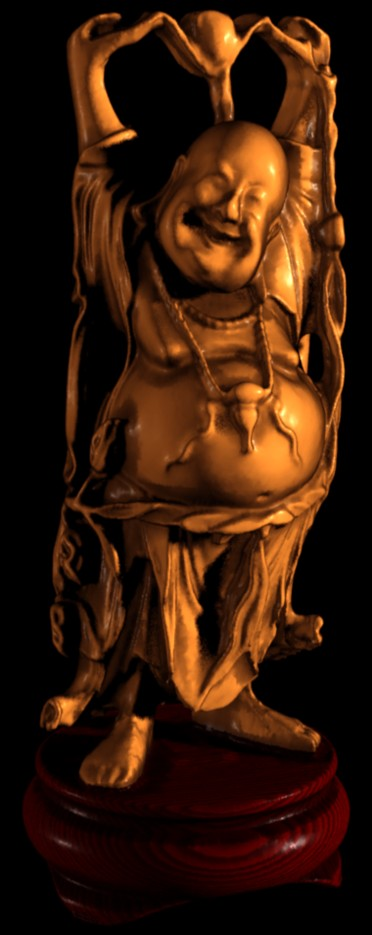 From Stanford University
37
Complex Models
Dragon model composed of 5,500,000 triangles
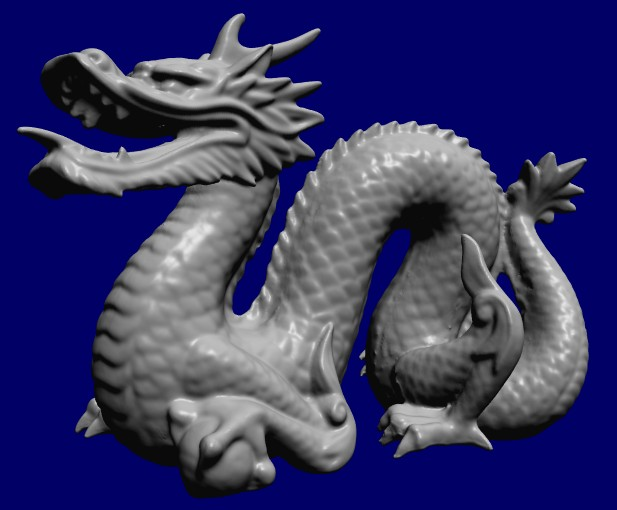 From Stanford University
38
Complex Models
Armadillo model composed of 7,500,000 triangles
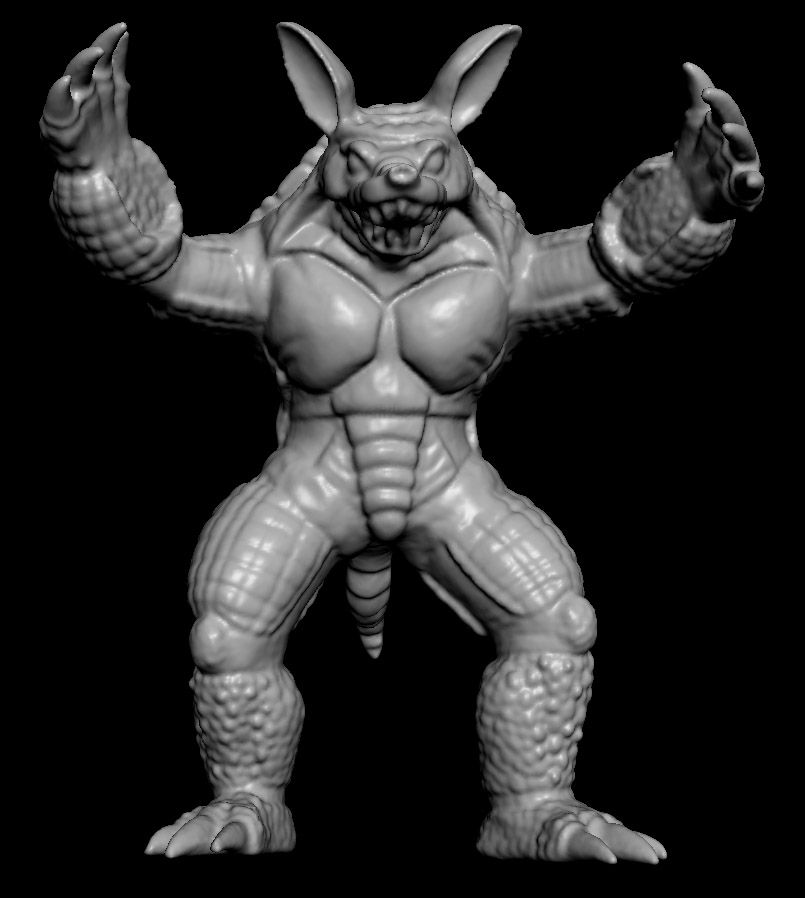 From Stanford University
39
Complex Models
Lucy model composed of 116,000,000 triangles
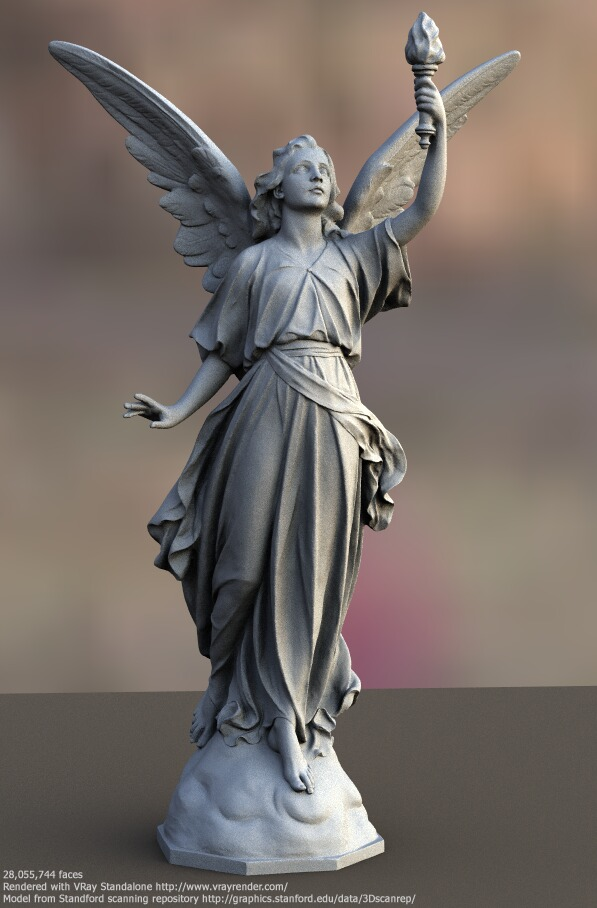 From Stanford University
40
Complex Models
Let’s compute how many intersection tests we need to perform to render a model composed of 1,000,000 triangles with an image size of 1024x768.

1,000,000 * 1024 * 1024 ≈ 1,000,000,000,000 (one trillion)

That’s why ray tracing is generally slow.

Luckily, the number of intersection tests can be significantly reduced by using acceleration structures.
41
Multiple Intersections
Find intersection with front-most primitive in scene
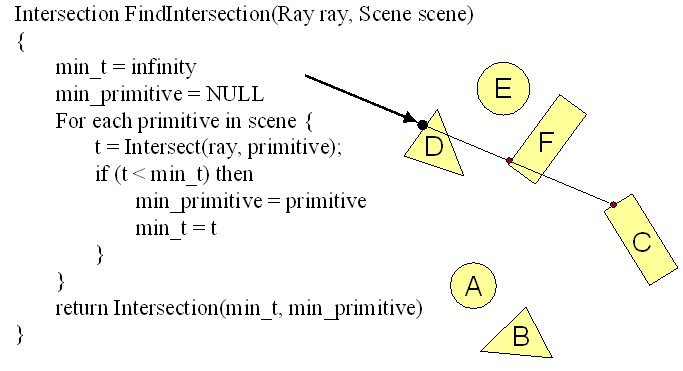 42
Ray-Cylinder Intersection
More intersections with mathematically defined objects
Recall our ray is r(t) = o + td 
Elliptical cylinder whose base is centered on x-y plane origin
x2 + m2y2 = r2
0 ≤ z ≤ h
m = r/s (circular iff r=s)
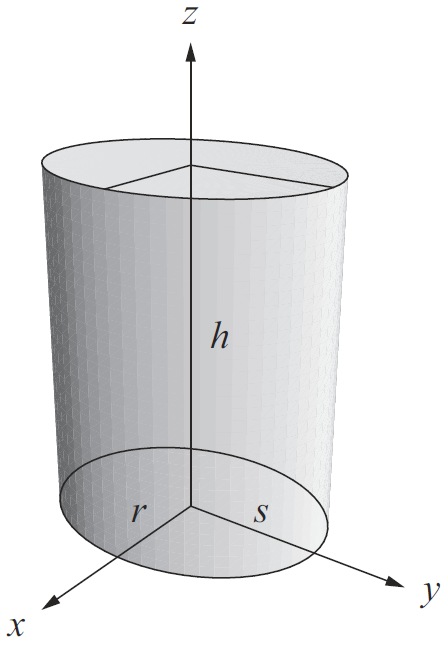 43
Ray-Cylinder Intersection
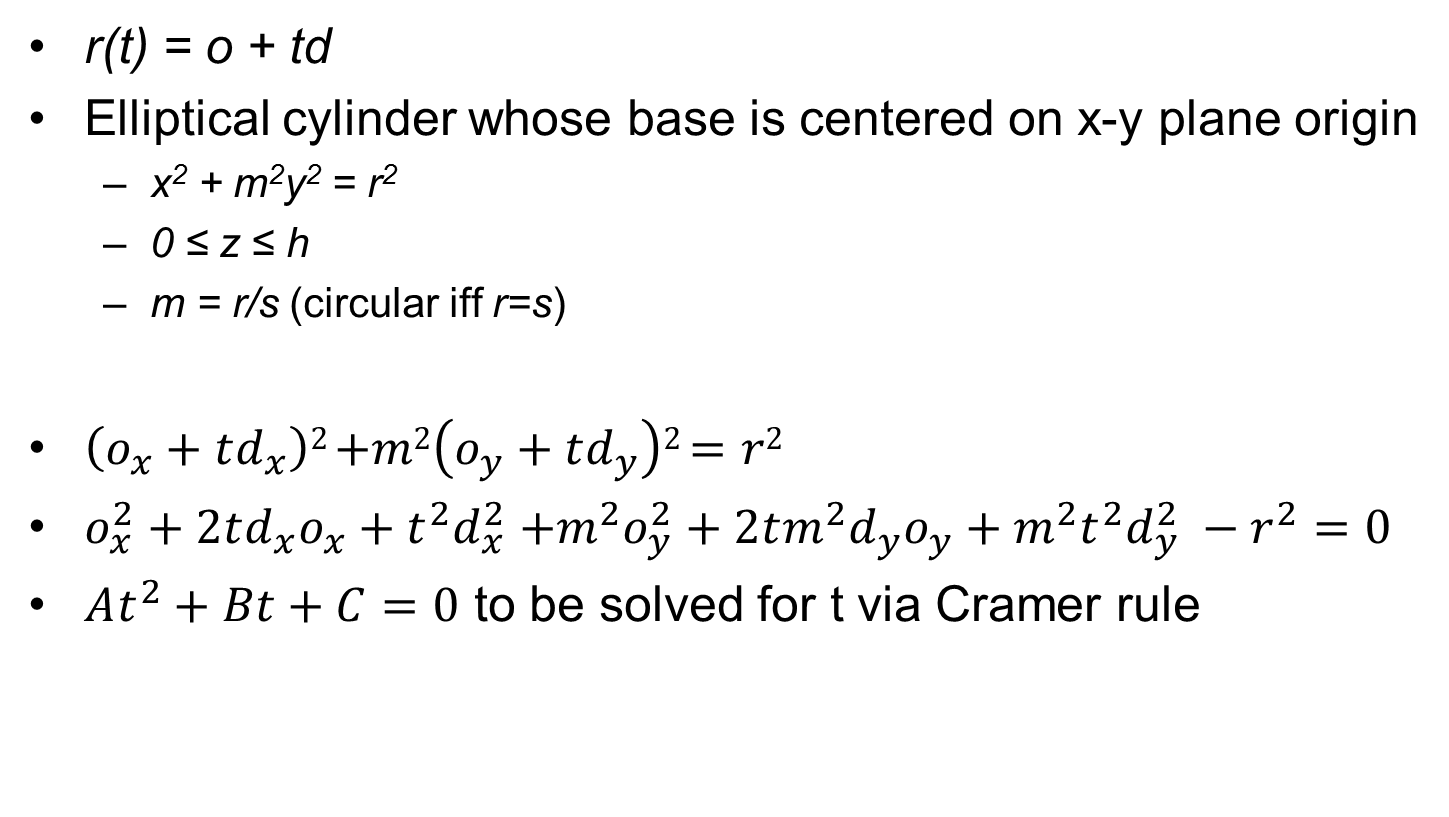 44
Ray-Box Intersection
A box is described by 6 plane equations
x = 0
x = rx
y = 0
y = ry
z = 0
z = rz
Our ray is described by r(t) = o + td

Idea: A ray intersecting one of these planes (x = rx) must not go out of bounds in the other dimensions (0, ry, rz)
45
Ray-Box Intersection
Ray intersects x = rx plane at t = (rx - ox) / dx
Check if this t stays in-bounds                                                   for the other dimensions:
0 ≤ r(t).y ≤ ry
0 ≤ r(t).z ≤ rz
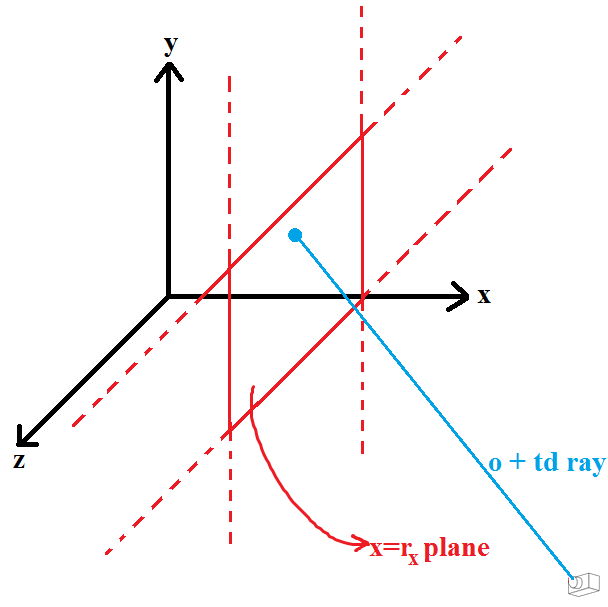 46
Realism
Intersection tests give us the surface position that is hit by a ray.
To create realistic images, we need to compute realistic models of light-surface interaction at that point on the surface.
This will be the topic of the next lecture.
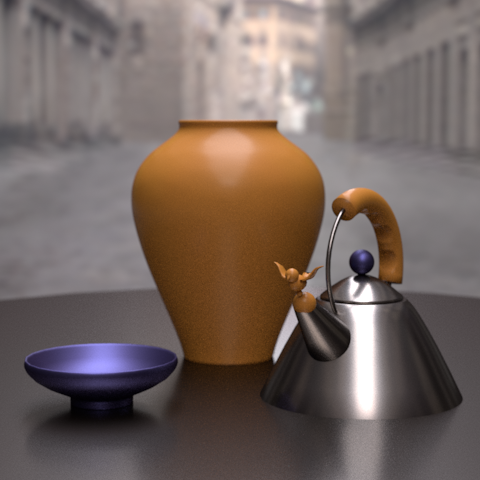 From ACM Siggraph
47
More on x- and dot-products
Before the realistic color models, let’s see more applications of cross-product and dot-product.
Question: Distance between 2 lines in 3D?
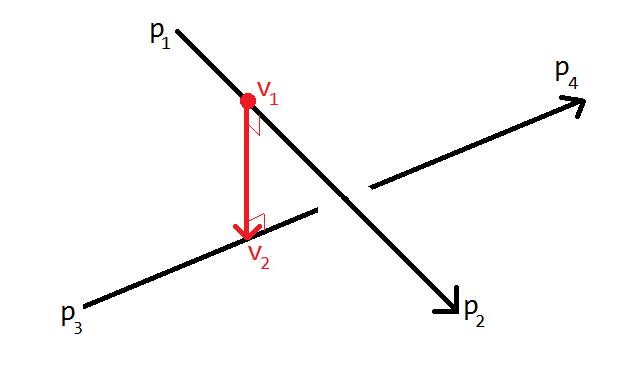 48
More on x- and dot-products
Distance between 2 lines in 3D?






a=(p2 – p1) and x=(v2 – v1) must be perpendicular: a.x = 0
b=(p4 – p3) and x=(v2 – v1) must be perpendicular: b.x = 0
a0x0 + a1x1 + a2x2 = 0
b0x0 + b1x1 + b2x2 = 0
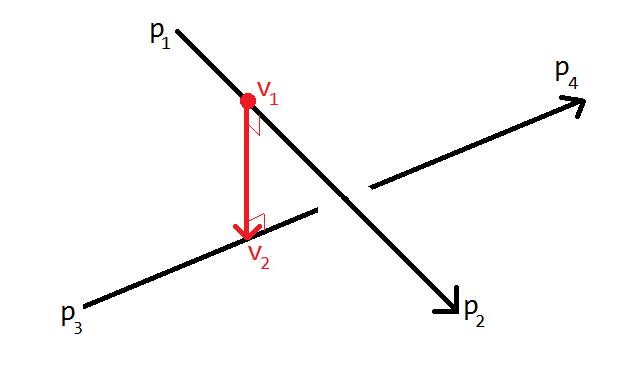  2 equations 3 unknowns 
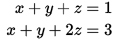 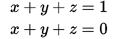 49
More on x- and dot-products
Distance between 2 lines in 3D?






Replace v1 with p1 + t(p2 - p1); similarly v2 = p3 + s(p4 - p3)
2 eqs 2 unknowns; solve for t and s
Find v1 using t and v2 using s
Answer = ||v2  - v1||
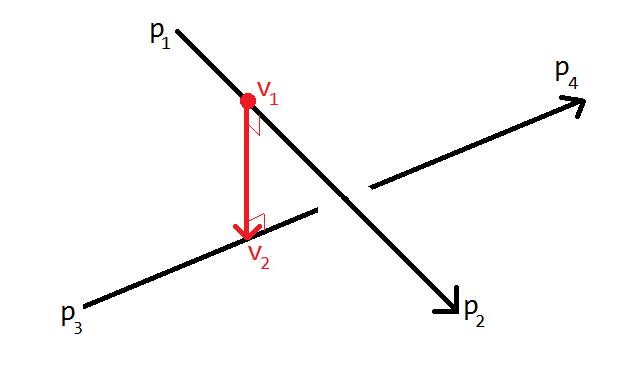 50
More on x- and dot-products
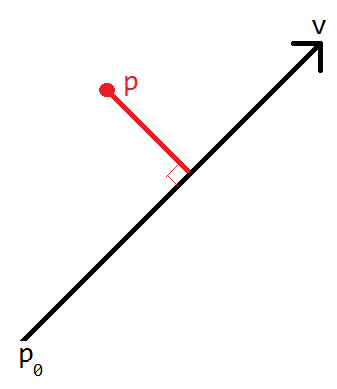 Distance between a point and a line?

a = point where red-black intersects
(p-a).v = 0
1 equation 3 unknowns (ax, ay, az) 
51
More on x- and dot-products
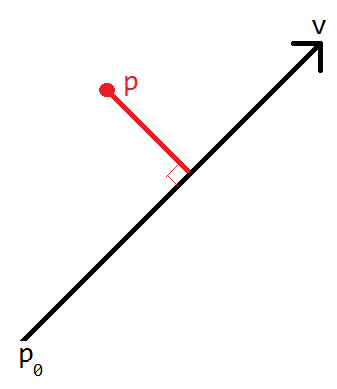 Distance between a point and a line?

a = point where red-black intersects
(p-a).v = 0
Replace a with p0 + tv
(p - p0 - tv).v = 0

At2 + Bt + C = 0 situation gives t
t gives a and answer = ||p-a||
52
More on x- and dot-products
Distance between a point and a plane?
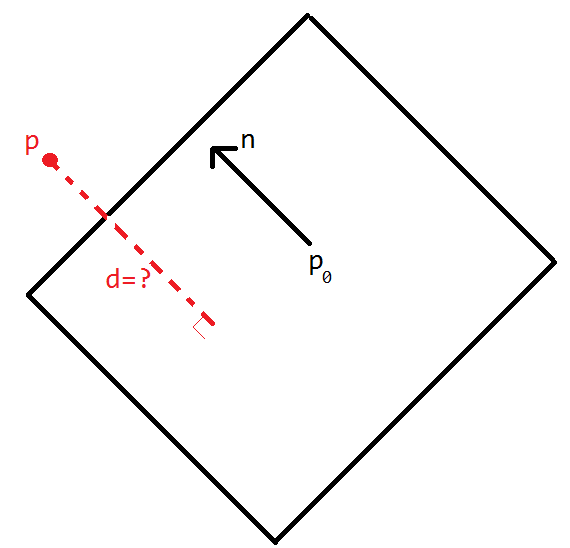 53
More on x- and dot-products
Distance between a point and a plane?

d = (p-p0).n where ||n||=1
d = ((p-p0).n) / ||n|| in general

Important to keep n unit, 
     but not (p-p0); see next slide
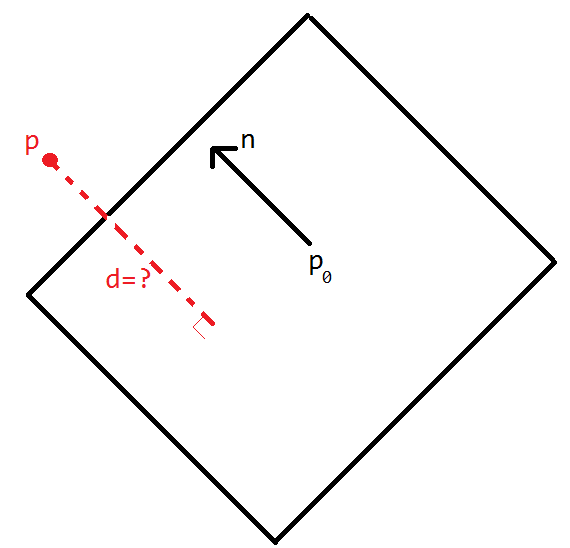 54
More on x- and dot-products
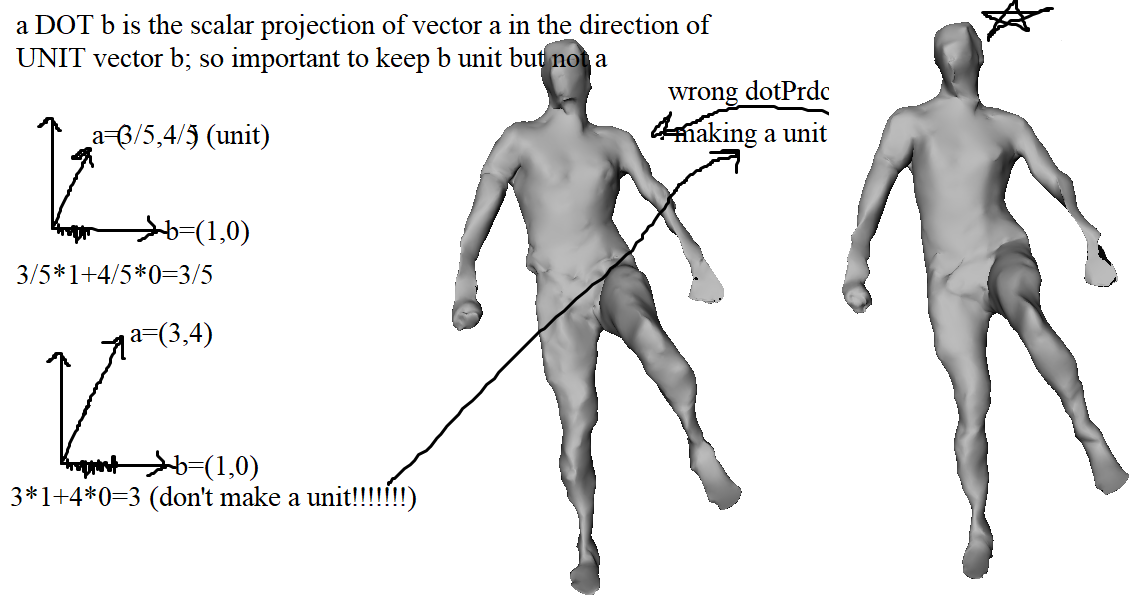 55
More on x- and dot-products
Distance between a point and a plane?

Alternative solution:
(p’ – p0).n = 0 //p’ = p.projection
(p + tn - p0).n = 0
(p - p0).n + tn.n = 0
t = (p0 - p).n / ||n||2

d = ||p – p’|| = ||p – p – tn|| = -t||n||
d = -(p0 - p).n / ||n||2  * ||n|| = ((p - p0).n) / ||n||
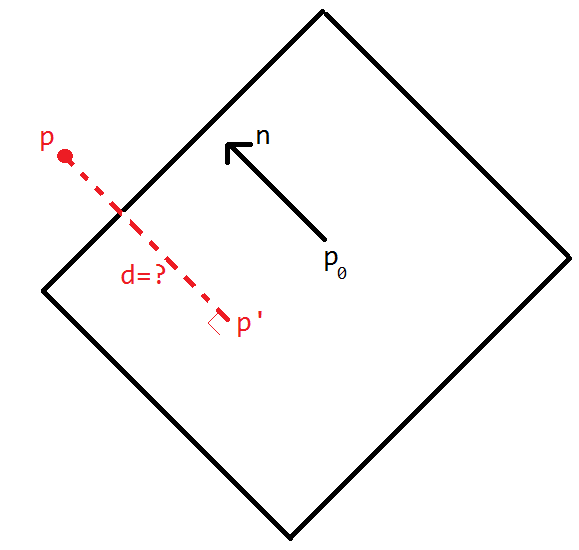 56